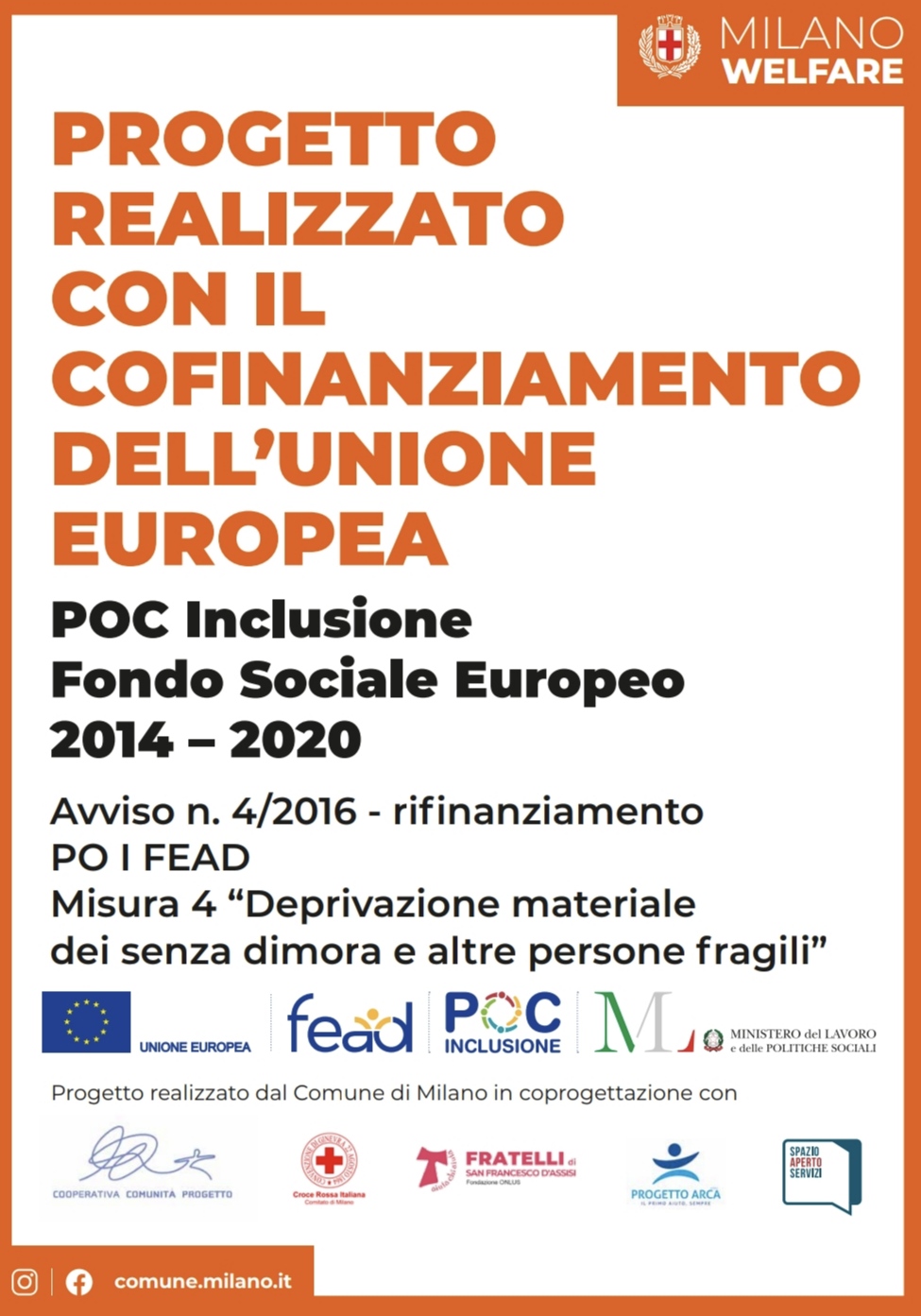 Il progetto FEAD nel Comune 
di Milano

Incontro di presentazione 
alla Commissione Consiliare 
11 gennaio 20224
Il Programma Operativo I relativo al Fondo di aiuti europei agli indigenti (FEAD)
Priorità del Programma sono gli aiuti a favore delle persone senza dimora e in condizioni di marginalità estrema​;

Si prevedono attività di accompagnamento sociale (ad es. orientamento ai servizi, prima accoglienza e assistenza, ecc.) che possano sostenere e orientare la persona in stato di bisogno nella rete integrata dei servizi locali.​
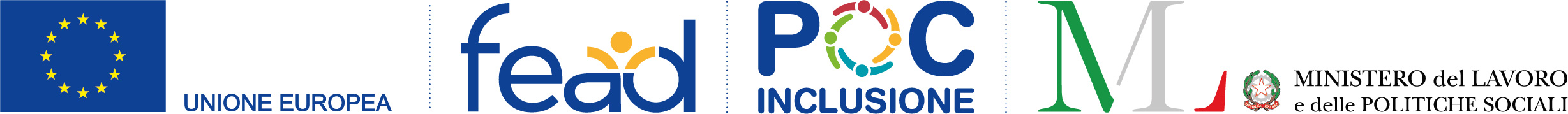 PERCORSO DI COPROGETTAZIONE
PER LA REALIZZAZIONE DI
UN SISTEMA DI PARTERNARIATO
Priorità del Programma sono gli aiuti a favore delle persone senza dimora e in condizioni di marginalità estrema​;

Si prevedono attività di accompagnamento sociale (ad es. orientamento ai servizi, prima accoglienza e assistenza, ecc.) che possano sostenere e orientare la persona in stato di bisogno nella rete integrata dei servizi locali.​
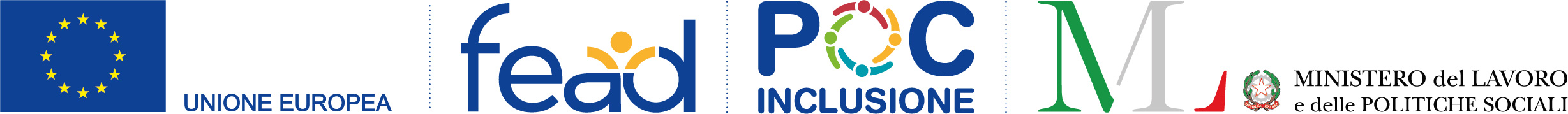 LINEE DI ATTIVITA'
interventi a bassa soglia e distribuzione di beni di prima necessità;

interventi di promozione di percorsi di inclusione sociale e distribuzione di beni materiali per progetti di presa in carico;

misure di accompagnamento socio-educativo, quali ad esempio colloqui di segretariato sociale, presa in carico in rete con gli altri servizi del territorio e facilitazione all’accesso ai servizi sociali e sanitari territoriali, assessment giuridico-legale, sostegno alla presentazione di pratiche burocratiche, sostegno multidimensionale nell’acquisizione dell’autonomia.
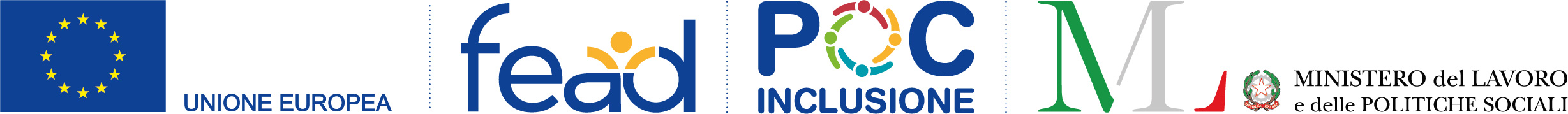 GOVERNANCE
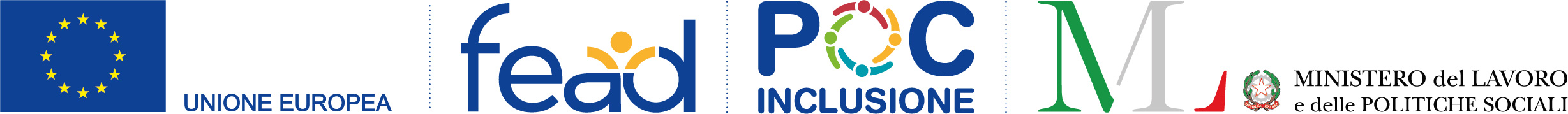 PERIMETRO DELLE COMPETENZE
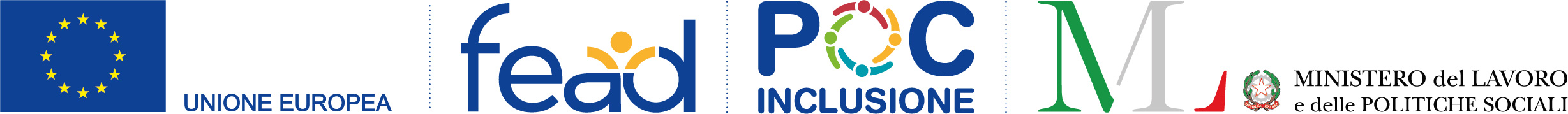 Ente promotore @Comune di Milano
Nodi di coordinamento per la finalizzazione delle misure e l’attivazione dei percorsi di accompagnamento socio-educativo
Rete diffusa di Organizzazioni cittadine (OLTRE 80)
che stanno ricevendo i benidistribuendoli, poi, ai destinatari ultimi
Beneficiari finali
TIPOLOGIA BENI DISTRIBUITI
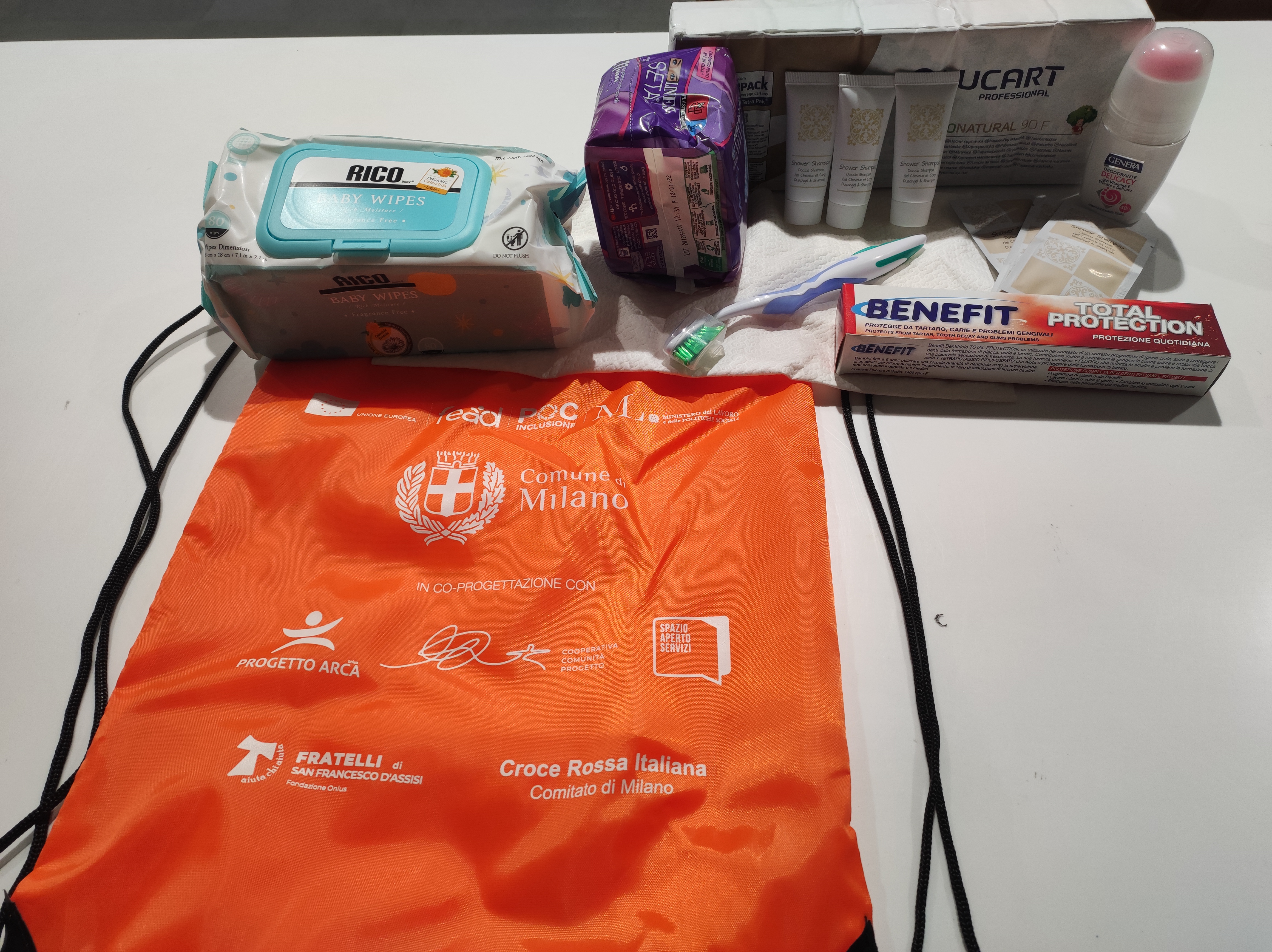 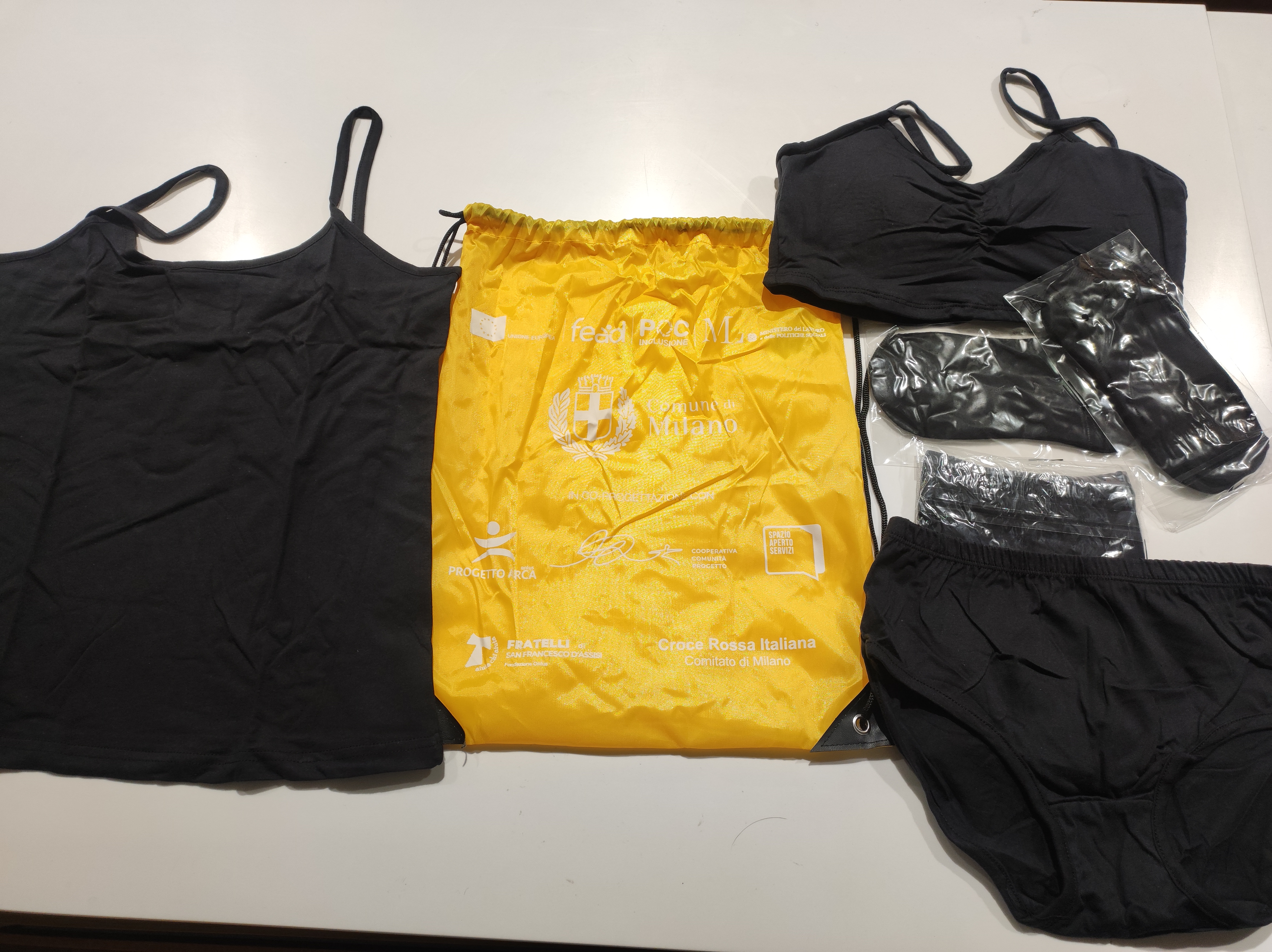 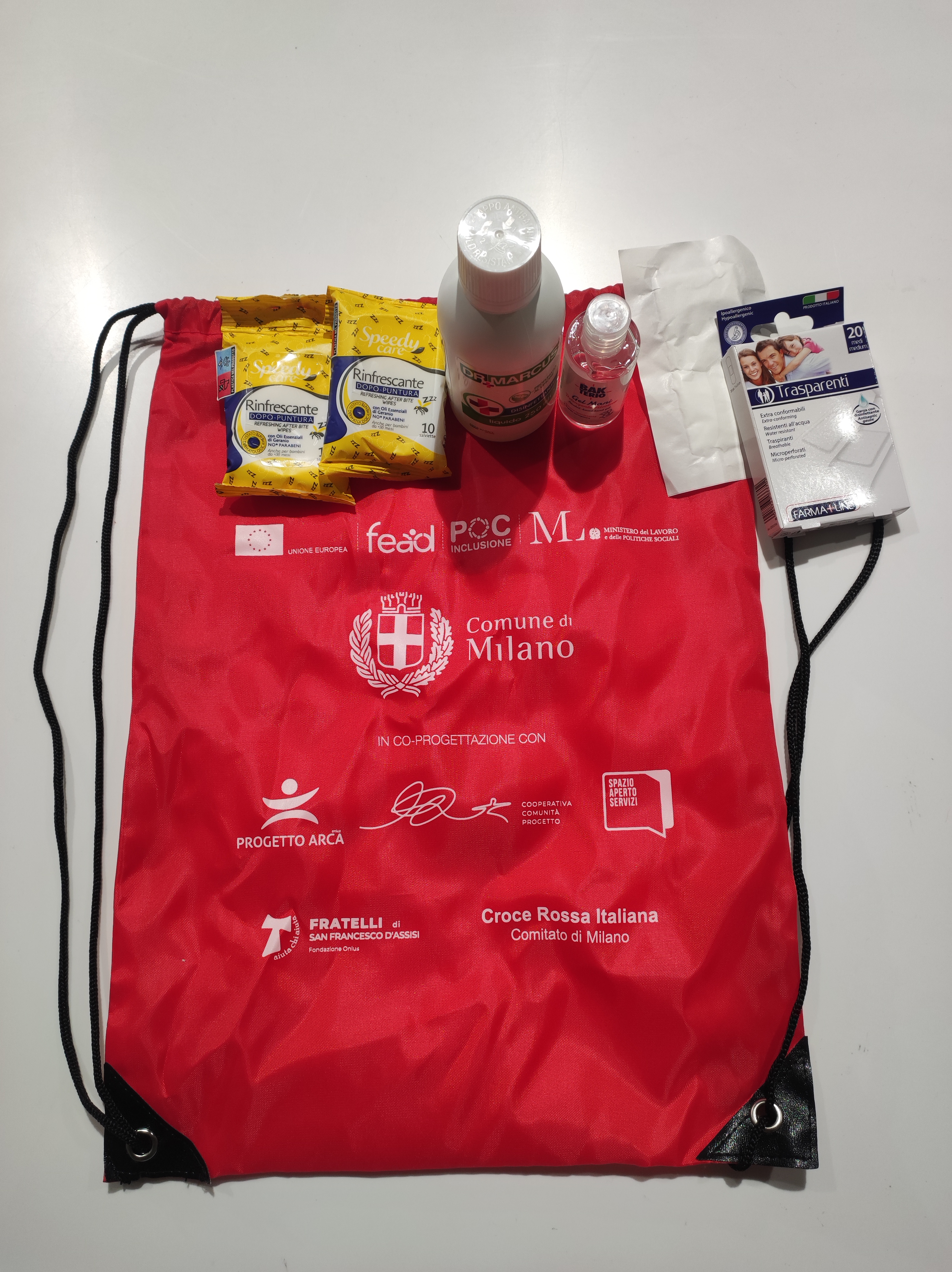 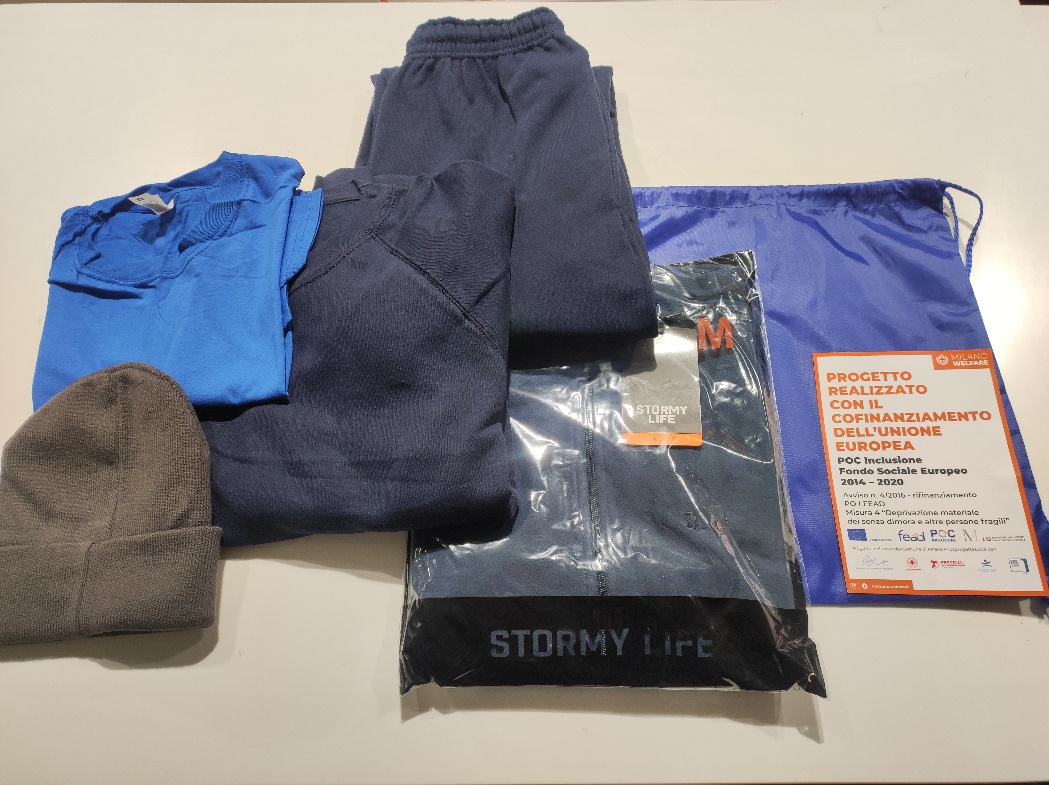 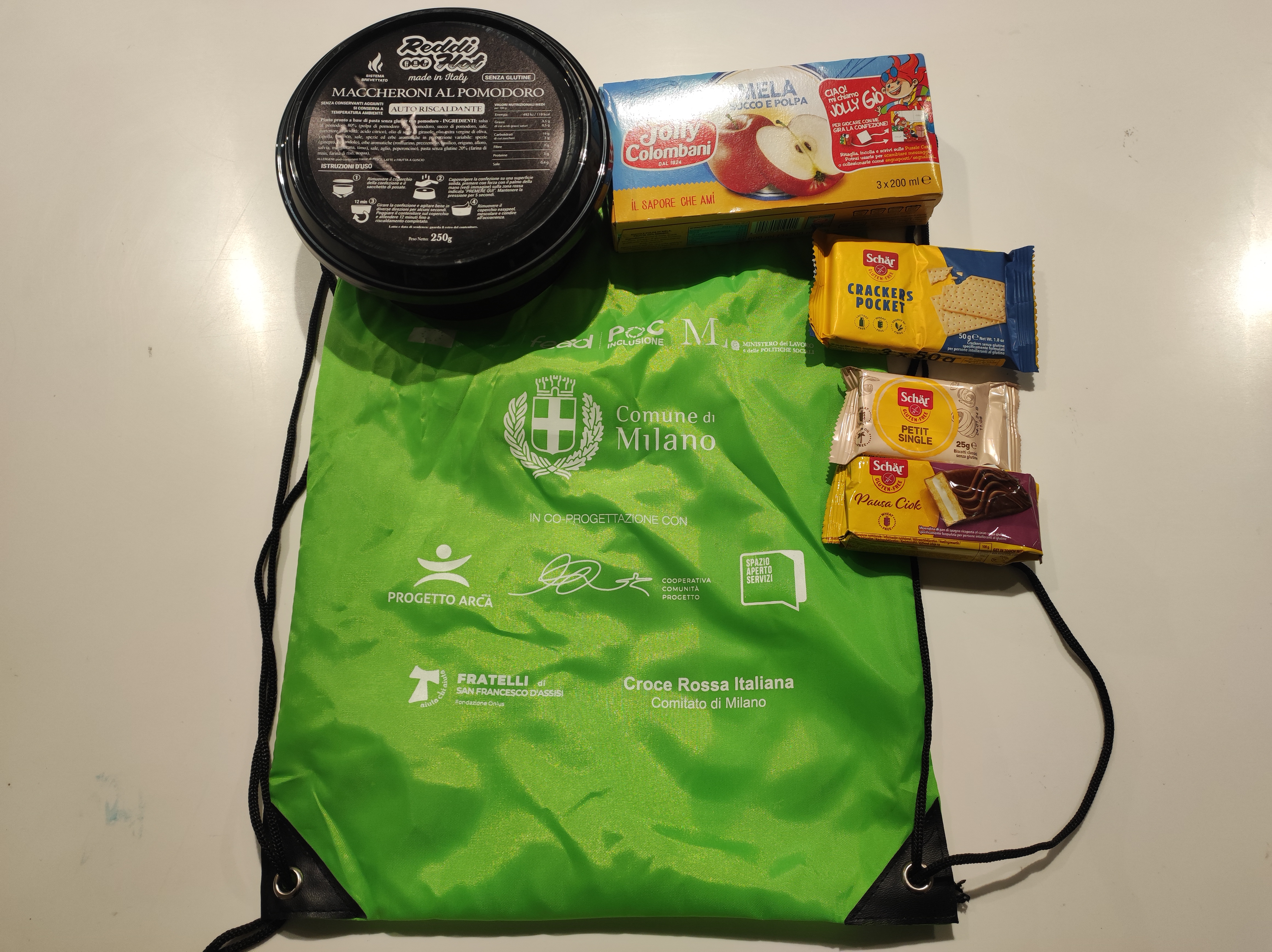 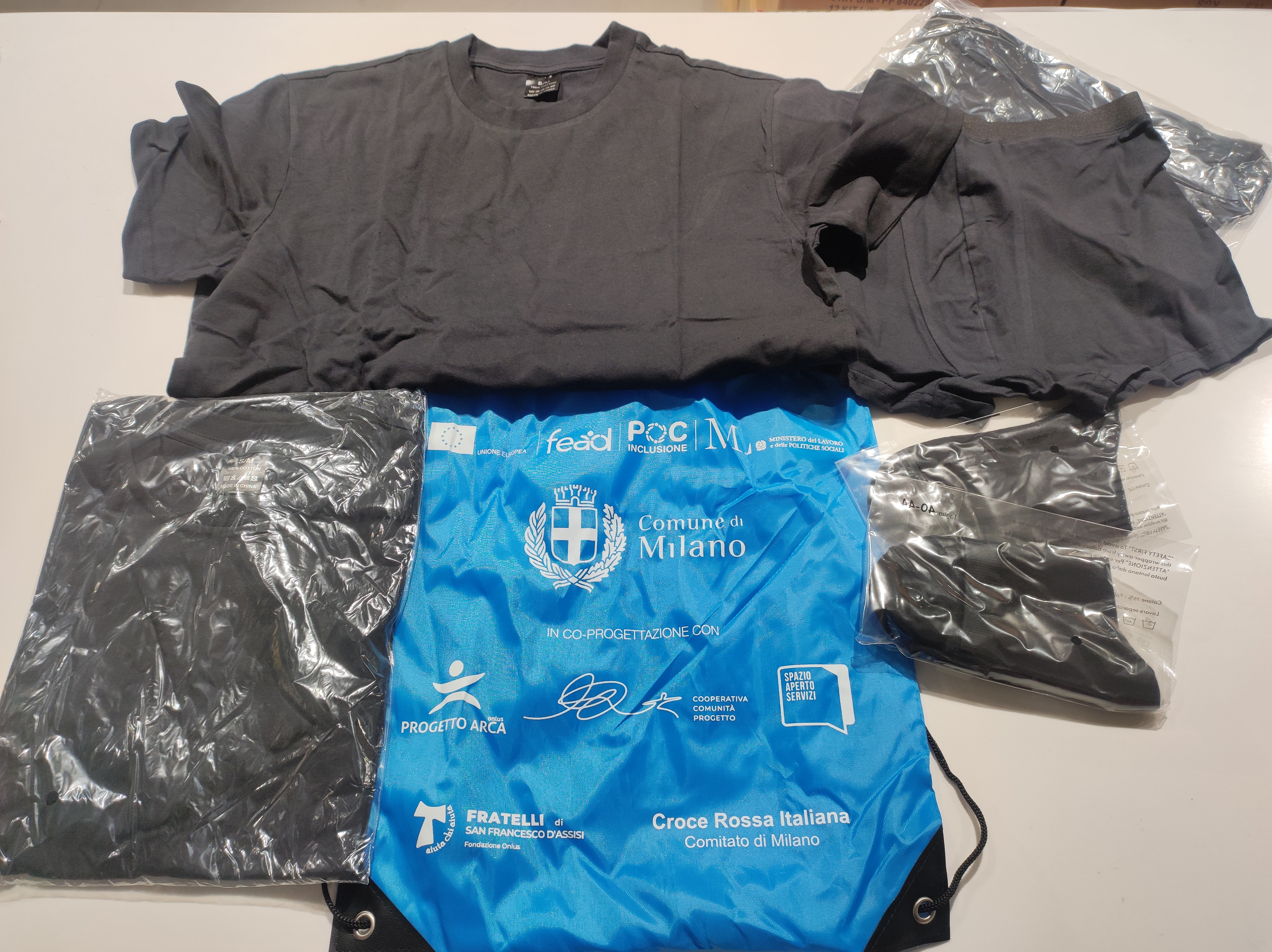 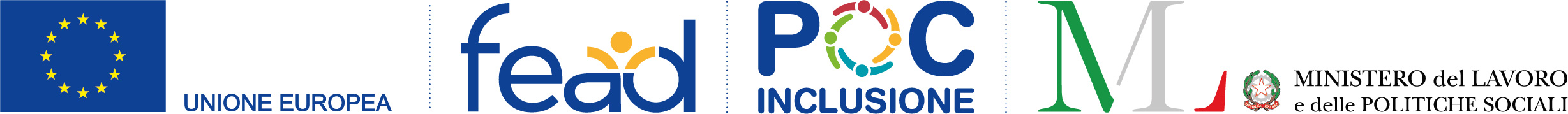 BENI PER L'INCLUSIONE
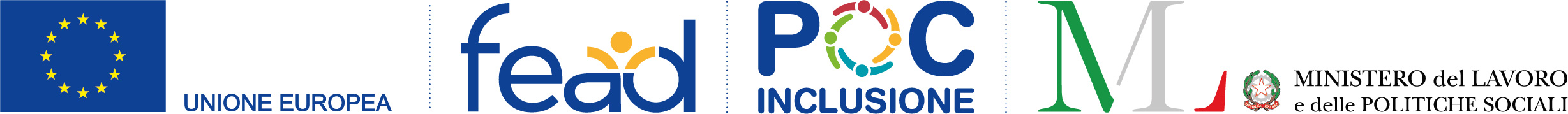 BENI «SU MISURA»Beni singoli, relativi a bisogni specifici rilevati delle persone senza dimora che afferiscono ai servizi. Beni non sono presenti all'interno dei kit perché legati a sostenere percorsi individualizzati non predeterminati, da condividere con le persone beneficiarie, scelti dalle stesse persone beneficiarie e acquistate in negozi specifici con l’accompagnamento socio-educativo degli/delle operatori/operatrici di riferimento (oculistica/ottica, parafarmacia con ausili sanitari, abbigliamento, elettrodomestici/elettronica/arredo).Sono state raggiunte e accompagnate circa 400 persone.Si segnala particolare rilevanza degli accompagnamenti di natura sanitaria-assistenziale.
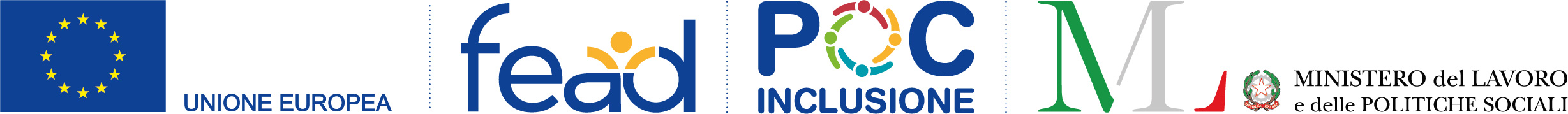 TEMPORARY STORE
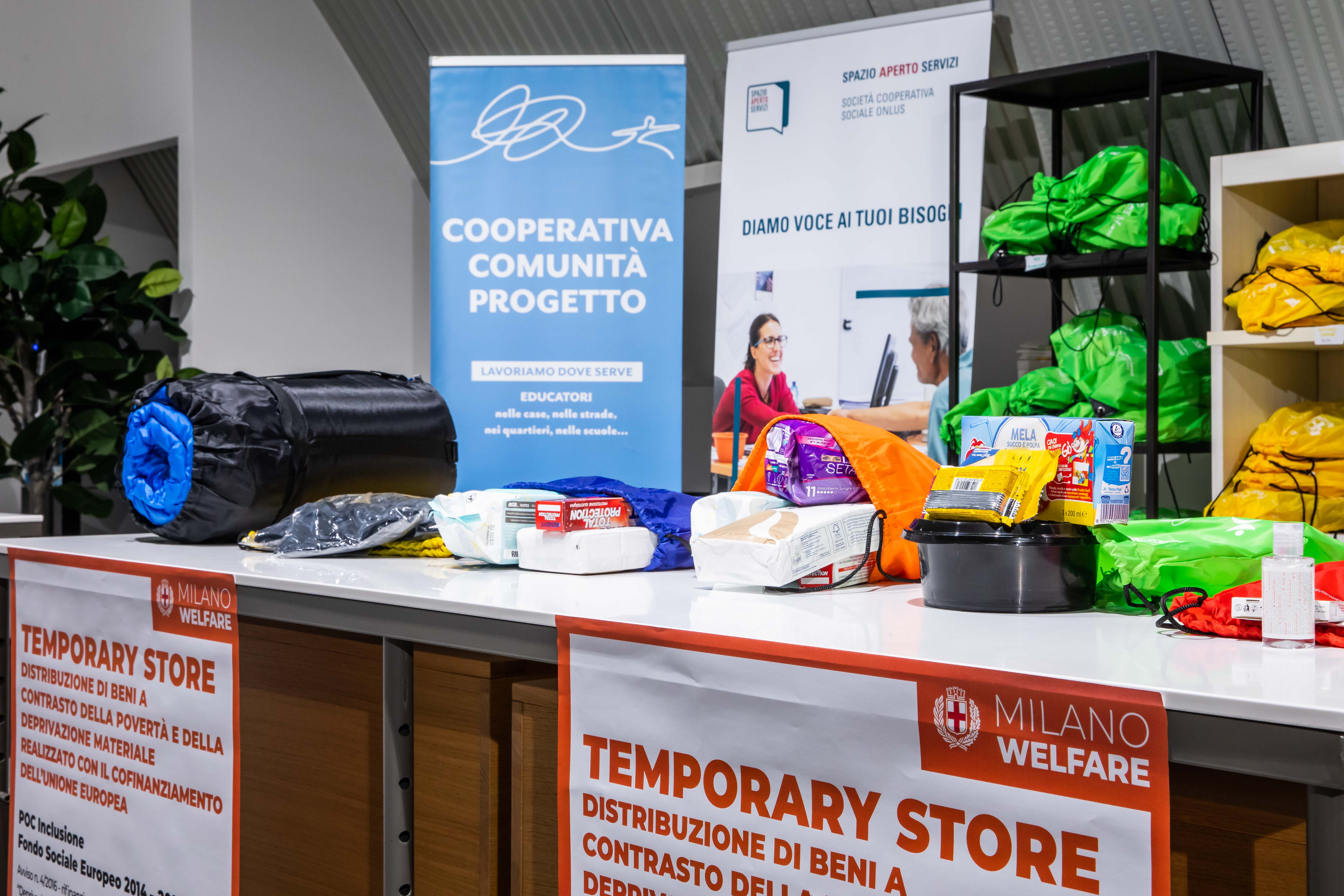 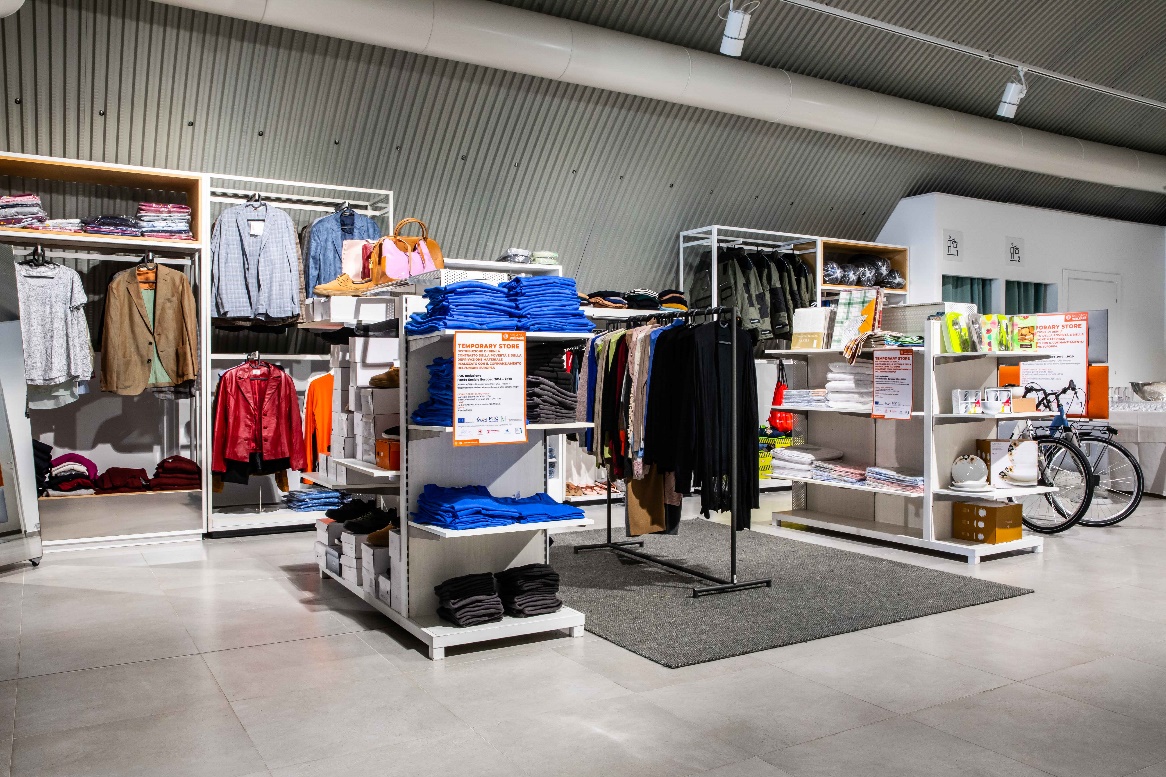 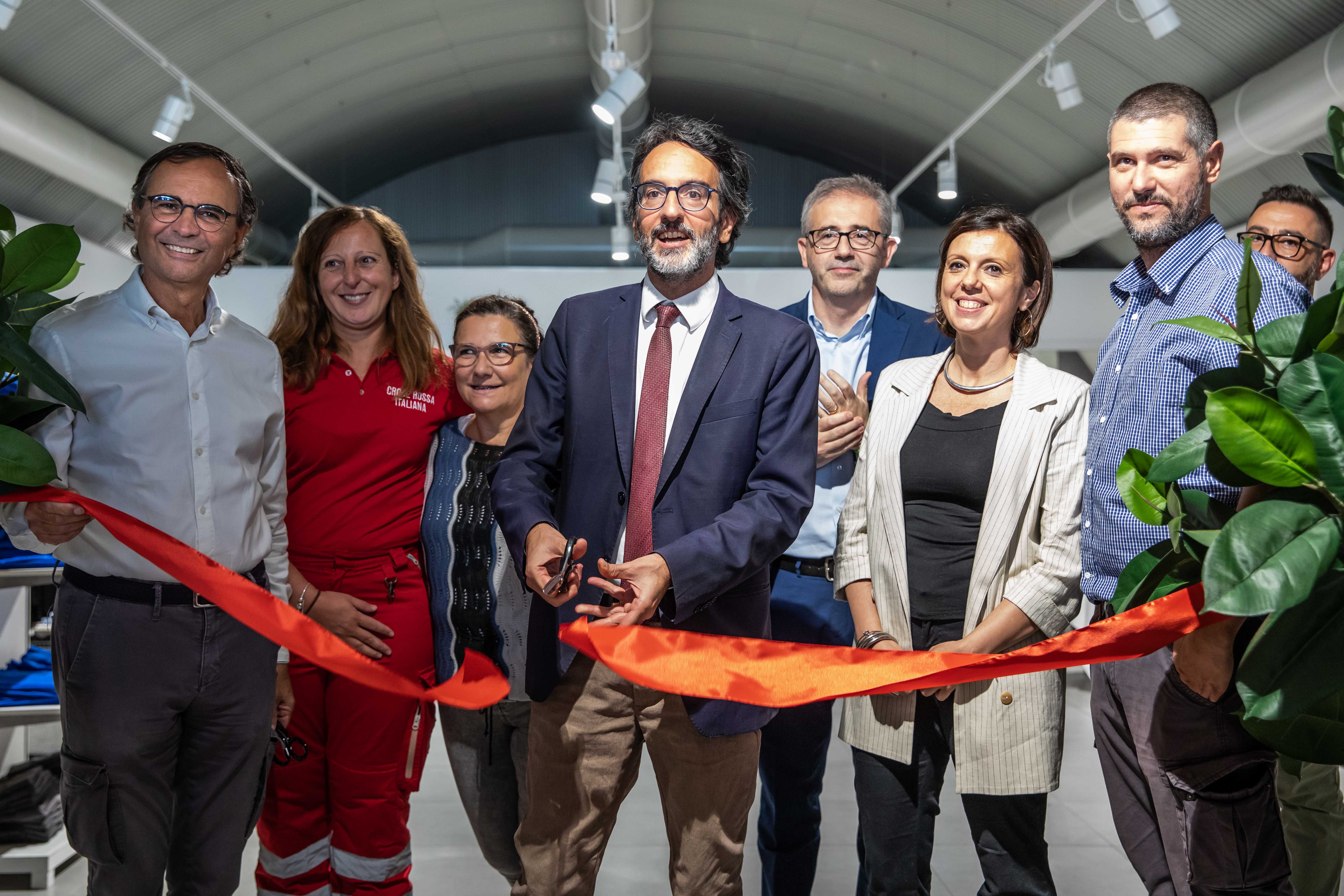 L’obiettivo del temporary store è garantire ad enti e beneficiari finali la possibilità di accedere a beni in risposta a loro bisogni specifici, con una certa possibilità di scelta.
È un luogo per intercettare il bisogno psico-sociale ed educativo, per intercettare il beneficiario e iniziare a stabilire una relazione o per approfondire aspetti specifici in collaborazione con i servizi invianti e in regia con il Centro Sammartini.
Rivolto a persone in situazioni di grave marginalità sociale per la distribuzione di alcuni dei beni che rispondano a richieste puntuali delle persone beneficiarie.
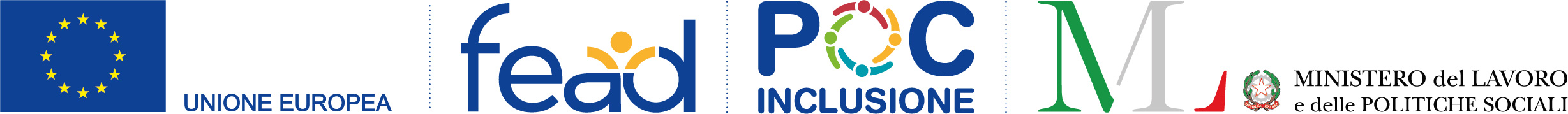 Durata del progetto: aprile 2023 – aprile 2024
Budget totale finanziato a disposizione: € 4.426.000,00
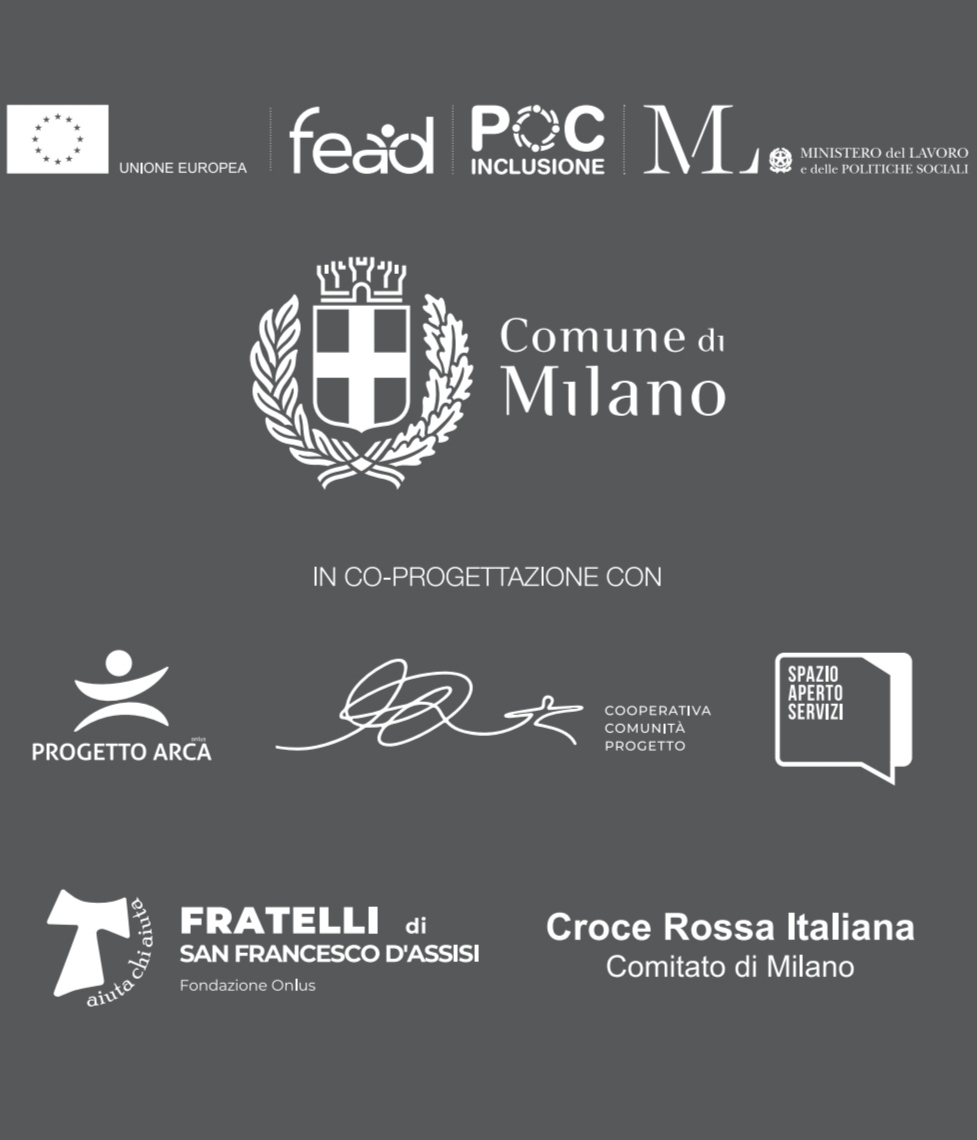